Η Λέξη Σοφιστής
Σπυρίδων Γ. Σταθάς, Υποψήφιος Διδάκτωρ τμήματος Φιλολογίας,
Πανεπιστημίου Πελοποννήσου
Η λέξη σοφιστής υπέστη μια σημασιολογική εξέλιξη και μπορεί να σημαίνει:
Κάποια δεξιότητα σε μία τέχνη (ειδικότερα σε μία χειροτεχνία/ ένα εργόχειρο)

Τη φρόνηση ή τη σοφία σε γενικά θέματα ή ειδικότερα την πρακτική και την πολιτική σοφία

Την επιστημονική θεωρητική ή φιλοσοφική γνώση ή σοφία
Οι όροι «σοφός» και «σοφία»
Βρίσκονται σε κοινή χρήση από την αρχαιότατη εποχή και δήλωναν μία διανοητική ή πνευματική ιδιότητα.
Αισχύλος, Επτ. επί Θήβ., 382
Σε αυτήν την πρώιμη φάση η σοφία σχετίζεται με
τον ποιητή
τον μάντη
τον σοφό

οι οποίοι θεωρούνται ως φορείς της γνώσης για τους ανθρώπους
Η σοφία αποκτάται με τη μάθηση ή υπάρχει στον άνθρωπο εκ φύσεως;
Η λέξη «σοφιστής»
είναι ουσιαστικό που δηλώνει το πρόσωπο που ενεργεί
ο όρος αυτός κάποτε ήταν συνώνυμος με τον όρο «σοφός»
Από τον 5ο αι. π.Χ. η λέξη αρχίζει να αναφέρεται σε πολλούς από τους προγενέστερους σοφούς ανθρώπους (π.χ. Όμηρο, Ησίοδο, μουσικούς και ραψωδούς, μάντεις, τους επτά σοφούς, τους προσωκρατικούς φιλοσόφους κ.ά.)

Στις παραπάνω περιπτώσεις, η λέξη σοφιστής δεν έχει αρνητικό περιεχόμενο
Ηρόδοτος, 4.95.2
ἐνθεῦτεν δὲ αὐτὸν γενόμενον ἐλεύθερον χρήματα κτήσασθαι συχνά, κτησάμενον δὲ ἀπελθεῖν ἐς τὴν ἑωυτοῦ. ἅτε δὲ κακοβίων τε ἐόντων τῶν Θρηίκων καὶ ὑπαφρονεστέρων, τὸν Σάλμοξιν τοῦτον ἐπιστάμενον δίαιτάν τε Ἰάδα καὶ ἤθεα βαθύτερα ἢ κατὰ Θρήικας, οἷα Ἕλλησί τε ὁμιλήσαντα καὶ Ἑλλήνων οὐ τῷ ἀσθενεστάτῳ σοφιστῇ Πυθαγόρῃ, κατασκευάσασθαι ἀνδρεῶνα, 

και πως εκεί κέρδισε την ελευθερία του, απόχτησε μεγάλη περιουσία κι αφού την απόχτησε έφυγε αποκεί και πήγε στη χώρα του· και καθώς οι Θράκες ζούσαν στη μιζέρια και ήταν αβανάκηδες, ο Σάλμοξης τούτος που έμαθε πώς ζούσαν οι Ίωνες, και φερσίματα πολύ πιο σοφά απ᾽ ό,τι θα περίμενες στη Θράκη —ο άνθρωπος είχε ζήσει ανάμεσα σε Έλληνες και κοντά στον Πυθαγόρα που στη σοφία δεν είχε τον όμοιό του—, ίδρυσε μια λέσχη για άντρες
(μτφρ. Σπυρόπουλος, Η.)
Ηρόδοτος, 2.49.1
Ἕλλησι γὰρ δὴ Μελάμπους ἐστὶ ὁ ἐξηγησάμενος τοῦ Διονύσου τό τε οὔνομα καὶ τὴν θυσίην καὶ τὴν πομπὴν τοῦ φαλλοῦ· ἀτρεκέως μὲν οὐ πάντα συλλαβὼν τὸν λόγον ἔφηνε, ἀλλ᾽ οἱ ἐπιγενόμενοι τούτῳ σοφισταὶ μεζόνως ἐξέφηναν·

Γιατί ο Μελάμπους ήταν εκείνος που έμαθε στους Έλληνες το όνομα του Διόνυσου, τη θυσία και την πομπή του φαλλού· για την ακρίβεια, δεν εξέθεσε αυτός την υπόθεση στο σύνολό της, αλλά οι κατοπινότεροι διδάσκαλοι, που πρόσθεσαν περισσότερα·
(μτφρ. Ζενάκος, Λ.)
Ηρόδοτος, 1.29.1
ἀπικνέονται ἐς Σάρδις ἀκμαζούσας πλούτῳ ἄλλοι τε οἱ πάντες ἐκ τῆς Ἑλλάδος σοφισταί, οἳ τοῦτον τὸν χρόνον ἐτύγχανον ἐόντες, ὡς ἕκαστος αὐτῶν ἀπικνέοιτο, καὶ δὴ καὶ Σόλων ἀνὴρ Ἀθηναῖος‧

όταν φτάνουν στην πλούσια τότε και ακμάζουσα πόλη των Σάρδεων και άλλοι, όλοι οι σοφοί της Ελλάδος που ζούσαν τα χρόνια εκείνα, όπως ο καθένας τους έφτανε, και ανάμεσά τους ο Σόλων ο Αθηναίος·
(Μαρωνίτης, Δ.Ν.)
Ισοκράτης, Περί αντιδ. 235
καὶ τούτων τῶν ἀνδρῶν τῶν τηλικαῦτα διαπραξαμένων οὐδεὶς λόγων ἠμέλησεν, ἀλλὰ τοσούτῳ μᾶλλον τῶν ἄλλων προσέσχον αὐτοῖς τὸν νοῦν, ὥστε Σόλων μὲν τῶν ἑπτὰ σοφιστῶν ἐκλήθη καὶ ταύτην ἔσχε τὴν ἐπωνυμίαν, τὴν νῦν ἀτιμαζομένην καὶ κρινομένην παρ᾽ ὑμῖν, Περικλῆς δὲ δυοῖν ἐγένετο μαθητής, Ἀναξαγόρου τε τοῦ Κλαζομενίου καὶ Δάμωνος, τοῦ κατ᾽ ἐκεῖνον τὸν χρόνον φρονιμωτάτου δόξαντος εἶναι τῶν πολιτῶν.

και από αυτούς τους άνδρες που έφεραν τόσες καινοτομίες κανείς τους δεν περιφρόνησε τον λόγο, αλλά τόσο πολύ είχαν έγνοια γι’ αυτόν σε αντίθεση με τους άλλους, ώστε ο Σόλων κλήθηκε ως ένας εκ των επτά σοφιστών και διατήρησε αυτόν τον τίτλο, ο οποίος τώρα ατιμάζεται και κατακρίνεται από εσάς‧ και ο Περικλής έγινε μαθητής δύο (σοφιστών), του Αναξαγόρα από τις Κλαζομενές και του Δάμωνος, ο οποίος κατά τα χρόνια εκείνα θεωρείτο από τους πολίτες ότι ήταν ο πλέον συνετός.
Ο όρος «δεινότης»
Η δεινότης αρχικά υποδηλώνει τον φόβο και χρησιμοποιείτο για οτιδήποτε το φοβερό (π.χ. στον Όμηρο χρησιμοποιείται για τα όπλα ή για το άγριο βλέμμα του εχρθρού.

Στη συνέχεια φτάνει να σημαίνει, μαζί με τη λέξη «σοφός», τον έξυπνο, τον «επιδέξιο» (Αισχ., Προμ., 39: ΗΦ. τὸ συγγενές τοι δεινὸν ἥ θ᾽ ὁμιλία.).

Έπειτα έφτασε να σημαίνει τον ικανό στον λόγο ή στη συζήτηση.
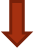 Θουκυδίδης 8.68.1
…ὁ μέντοι ἅπαν τὸ πρᾶγμα ξυνθεὶς ὅτῳ τρόπῳ κατέστη ἐς τοῦτο καὶ ἐκ πλείστου ἐπιμεληθεὶς Ἀντιφῶν ἦν ἀνὴρ Ἀθηναίων τῶν καθ᾽ ἑαυτὸν ἀρετῇ τε οὐδενὸς ὕστερος καὶ κράτιστος ἐνθυμηθῆναι γενόμενος καὶ ἃ γνοίη εἰπεῖν, καὶ ἐς μὲν δῆμον οὐ παριὼν οὐδ᾽ ἐς ἄλλον ἀγῶνα ἑκούσιος οὐδένα, ἀλλ᾽ ὑπόπτως τῷ πλήθει διὰ δόξαν δεινότητος διακείμενος, τοὺς μέντοι ἀγωνιζομένους καὶ ἐν δικαστηρίῳ καὶ ἐν δήμῳ πλεῖστα εἷς ἀνήρ, ὅστις ξυμβουλεύσαιτό τι, δυνάμενος ὠφελεῖν.

…και αυτός που διατύπωσε την καλύτερη σκέψη αναφορικά με όλο αυτό ήταν ο Αντιφών, ένας από τους πιο ενάρετους ανθρώπους στην Αθήνα της εποχής του, ο οποίος αφού σχεδίασε μέτρα και έχοντας την κατάλληλη γλώσσα για να τα προτείνει, δεν ήταν πρόθυμος να ανέβει στο βήμα ενώπιον κοινού, καθώς το πλήθος ήταν καχύποπτο απέναντί του εξαιτίας της φήμης του ως δεινού ομιλητή‧ και ήταν ακόμα κατάλληλος να προσφέρει βοήθεια στα δικαστήρια, ή ενώπιον της συνέλευσης του δήμου, σε όποιον ζητούσε τη συμβουλή του.
Όταν ο όρος «δεινός» συνοδεύει τον όρο «σοφιστής»
Δηλώνει μία προσβολή που γεννά την πικρία.

Η σημασία του σοφιστή ως ανθρώπου που χαρακτηρίζεται ότι κατέχει ανώτερη γνώση απαντά ήδη στον Αισχύλο (Προμ. 61-2: ΚΡ. καὶ τήνδε νῦν πόρπασον ἀσφαλῶς, ἵνα/ μάθῃ σοφιστὴς ὢν Διὸς νωθέστερος.)

Σοφοκλής, απόσπ. 97 Nauck
«Ένα καλοπροαίρετο μυαλό, με σκέψεις προς το δίκαιο, είναι ο καλύτερος εφευρέτης από οποιονδήποτε σοφιστή».
Ο Σωκράτης σοφιστής;
Οι αρνητικές υποδηλώσεις της λέξης «σοφιστής» - Τα χρήματα και οι σοφιστές
Ο επαγγελματισμός των σοφιστών κατά το β’ μισό του 5ου αι. π.Χ. είναι ο παράγοντας που τους διακρίνει με αισθητό πλέον τρόπο από τους από τους υποτιθέμενους προκατόχους τους.

Πλάτων, Ιππ. Μείζ. 282c
εἰ δὲ βούλει, ὁ ἡμέτερος ἑταῖρος Πρόδικος οὗτος πολλάκις μὲν καὶ ἄλλοτε δημοσίᾳ ἀφίκετο, ἀτὰρ τὰ τελευταῖα ἔναγχος ἀφικόμενος δημοσίᾳ ἐκ Κέω λέγων τ᾽ ἐν τῇ βουλῇ πάνυ ηὐδοκίμησεν καὶ ἰδίᾳ ἐπιδείξεις ποιούμενος καὶ τοῖς νέοις συνὼν χρήματα ἔλαβεν θαυμαστὰ ὅσα. τῶν δὲ παλαιῶν ἐκείνων οὐδεὶς πώποτε ἠξίωσεν ἀργύριον μισθὸν πράξασθαι οὐδ᾽ ἐπιδείξεις ποιήσασθαι…

Ή, αν προτιμάς, ο φίλος μας ο Πρόδικος που ξέρουμε ήρθε και άλλοτε πολλές φορές με δημόσια αποστολή, και τώρα τελευταία, φτάνοντας από την Τζια με δημόσια αποστολή, όχι μόνο μίλησε στη βουλή με πολλή επιτυχία, αλλά και ως ιδιώτης έκανε ομιλίες στο κοινό και πλησιάζοντας τους νέους κέρδισε χρήματα όσα δεν φαντάζεσαι. Από εκείνους όμως τους παλιούς κανένας ποτέ δεν ενόμισε πως έπρεπε να πάρει χρήματα για τον κόπο του ούτε να κάνει ομιλίες στο κοινό…
(μτφρ. Καρούζος, Χ. & Κακριδής, Ι.Θ.)
Ξενοφών, Απομν. 1.6.13
παρ᾽ ἡμῖν νομίζεται τὴν ὥραν καὶ τὴν σοφίαν ὁμοίως μὲν καλόν, ὁμοίως δὲ αἰσχρὸν διατίθεσθαι εἶναι. τήν τε γὰρ ὥραν ἐὰν μέν τις ἀργυρίου πωλῇ τῷ βουλομένῳ, πόρνον αὐτὸν ἀποκαλοῦσιν, ἐὰν δέ τις, ὃν ἂν γνῷ καλόν τε κἀγαθὸν ἐραστὴν ὄντα, τοῦτον φίλον ἑαυτῷ ποιῆται, σώφρονα νομίζομεν‧ καὶ τὴν σοφίαν ὡσαύτως τοὺς μὲν ἀργυρίου τῷ βουλομένῳ πωλοῦντας σοφιστὰς ὥσπερ πόρνους ἀποκαλοῦσιν, ὅστις δὲ ὃν ἂν γνῷ εὐφυᾶ ὄντα διδάσκων ὅ τι ἂν ἔχῃ ἀγαθὸν φίλον ποιεῖται, τοῦτον νομίζομεν, ἃ τῷ καλῷ κἀγαθῷ πολίτῃ προσήκει, ταῦτα ποιεῖν.

ανάμεσά μας υπάρχει η γνώμη ότι αναφορικά με την ομορφιά και τη σοφία υπάρχει τόσο η αξιότιμη όσο και η επαίσχυντη σημασία. Την ομορφιά λοιπόν εάν κάποιος την πουλά σε οποιονδήποτε τον πλησιάζει με χρήματα, αυτόν τον αποκαλούν πόρνο‧ όμως το θεωρούμε ηθικό να γινόμαστε φίλοι με κάποιον εραστή που είναι ενάρετος‧ το ίδιο συμβαίνει και με τη σοφία. Αυτούς που την πωλούν έναντι χρημάτων σε όποιον το επιθυμεί, τους ονομάζουμε σοφιστές, ακριβώς σαν να ήταν πόρνοι, ενώ αντίθετα θεωρούμε πως όταν κάποιος κάνει φίλο αυτόν που από τη φύση του είναι σοφός και διδάσκεται από εκείνον οτιδήποτε είναι καλό, τότε αυτός εκπληρώνει το χρέος του ενάρετος πολίτης.
Πλάτων, Γοργ. 520d
Σω.: διὰ ταῦτ᾽ ἄρα, ὡς ἔοικε, τὰς μὲν ἄλλας συμβουλὰς συμβουλεύειν λαμβάνοντα ἀργύριον, οἷον οἰκοδομίας πέρι ἢ τῶν ἄλλων τεχνῶν, οὐδὲν αἰσχρόν.

Γι αυτά λοιπόν, όπως φαίνεται, δεν υπάρχει καμία ντροπή στο να παίρνει κανείς χρήματα δίνοντας συμβουλές για τις άλλες τέχνες, όπως είναι το χτίσιμο των σπιτιών.

Ισκοκράτης, Περί αντιδ. 166
ἔτι δὲ δεινότερον, εἰ Πίνδαρον μὲν τὸν ποιητὴν οἱ πρὸ ἡμῶν γεγονότες ὑπὲρ ἑνὸς μόνον ῥήματος, ὅτι τὴν πόλιν ἔρεισμα τῆς Ἑλλάδος ὠνόμασεν, οὕτως ἐτίμησαν ὥστε καὶ πρόξενον ποιήσασθαι καὶ δωρεὰν μυρίας αὐτῷ δοῦναι δραχμάς…

ακόμα θα ήταν φοβερότερο, τον Πίνδαρο τον ποιητή, τον οποίον οι πρόγονοί μας τόσο πολύ τίμησαν με αφορμή έναν μόνο στίχο, που ανέφερε ότι η πόλη μας θεωρήθηκε ως στήριγμα ολόκληρης της Ελλάδας, και τον έκαναν φίλο της πόλης και του έδωσαν ως δώρο 10.000 δραχμές…

Αριστοτέλης, Ρητ. 1405b23
καὶ ὁ Σιμωνίδης, ὅτε μὲν ἐδίδου μισθὸν ὀλίγον αὐτῷ ὁ νικήσας τοῖς ὀρεῦσιν…
Πλάτων, Ιππ. Μείζ. 282c-d
τῶν δὲ παλαιῶν ἐκείνων οὐδεὶς πώποτε ἠξίωσεν ἀργύριον μισθὸν πράξασθαι οὐδ᾽ ἐπιδείξεις [282d] ποιήσασθαι ἐν παντοδαποῖς ἀνθρώποις τῆς ἑαυτοῦ σοφίας·
Από εκείνους όμως τους παλιούς κανένας ποτέ δεν ενόμισε πως έπρεπε να πάρει χρήματα για τον κόπο του ούτε να κάνει ομιλίες [282d] στο κοινό, για να δείξει τη σοφία του μπροστά σε κάθε λογής ανθρώπους·
(μτφρ. Καρούζος, Χ. & Κακριδής, Ι.Θ.)

Πλάτων, Πρωτ. 310d-e
ἐπειδὴ [310d] δὲ τάχιστά με ἐκ τοῦ κόπου ὁ ὕπνος ἀνῆκεν, εὐθὺς ἀναστὰς οὕτω δεῦρο ἐπορευόμην.» Καὶ ἐγὼ γιγνώσκων αὐτοῦ τὴν ἀνδρείαν καὶ τὴν πτοίησιν, «Τί οὖν σοι,» ἦν δ᾽ ἐγώ, «τοῦτο; μῶν τί σε ἀδικεῖ Πρωταγόρας;» Καὶ ὃς γελάσας, «Νὴ τοὺς θεούς,» ἔφη, «ὦ Σώκρατες, ὅτι γε μόνος ἐστὶ σοφός, ἐμὲ δὲ οὐ ποιεῖ.» «Ἀλλὰ ναὶ μὰ Δία,» ἔφην ἐγώ, «ἂν αὐτῷ διδῷς ἀργύριον καὶ πείθῃς ἐκεῖνον, ποιήσει καὶ σὲ σοφόν.» «Εἰ γάρ,» ἦ δ᾽ ὅς, «ὦ Ζεῦ καὶ θεοί, ἐν [310e] τούτῳ εἴη· ὡς οὔτ᾽ ἂν τῶν ἐμῶν ἐπιλίποιμι οὐδὲν οὔτε τῶν φίλων· ἀλλ᾽ αὐτὰ ταῦτα καὶ νῦν ἥκω παρὰ σέ, ἵνα ὑπὲρ ἐμοῦ διαλεχθῇς αὐτῷ. ἐγὼ γὰρ ἅμα μὲν καὶ νεώτερός εἰμι…

μόλις ωστόσο ο ύπνος μ᾽ αλάφρωσε από τον κόπο, στη στιγμή σηκώθηκα και όπως ήμουν πορεύτητα ώς εδώ. Και εγώ, νιώθοντας την αποφασιστικότητα και τη λαχτάρα του, του είπα: Και τί έχει να κάνει μ᾽ εσένα αυτό; Μήπως σ᾽ αδίκησε σε τίποτα ο Πρωταγόρας; Κι αυτός γελώντας είπε: Μά τους θεούς, ναι, Σωκράτη, γιατί κρατά τη σοφία για τον εαυτό του, εμένα όμως δε με κάνει σοφό. Ε λοιπόν, μα τον Δία, είπα κι εγώ, αν του δώσεις χρήματα και προσπαθήσεις να τον πείσεις, θα σε κάνει κι εσένα σοφό. Μακάρι, μά τον Δία και τους άλλους θεούς, είπε, αυτή να ήταν η δυσκολία· [310e] κι ας ξόδευα όλα, και τα δικά μου και των φίλων μου, τα χρήματα. Αλλά γι᾽ αυτόν το λόγο ίσα ίσα ήρθα στο σπίτι σου, για να του μιλήσεις εσύ για χάρη μου. Γιατί εγώ και κάπως νέος είμαι…
(μτφρ. Σπυρόπουλος, Η.)
Η λέξη «σοφιστής» κατά τον 4ο αι. π.Χ.
Δημοσθένης, Περί του στεφ. 276
καὶ πρὸς τοῖς ἄλλοις, ὥσπερ αὐτὸς ἁπλῶς καὶ μετ᾽ εὐνοίας πάντας εἰρηκὼς τοὺς λόγους, φυλάττειν ἐμὲ καὶ τηρεῖν ἐκέλευεν, ὅπως μὴ παρακρούσομαι μηδ᾽ ἐξαπατήσω, δεινὸν καὶ γόητα καὶ σοφιστὴν καὶ τὰ τοιαῦτ᾽ ὀνομάζων…

Και κοντά στα άλλα, λες και όσα έχει πει ήταν όλα ειλικρινή και έδειχναν φιλική διάθεση, σας συμβούλευσε να φυλάγεστε από μένα και να προσέχετε μήπως σας παρασύρω και σας εξαπατήσω, αποκαλώντας με φοβερό ρήτορα, γητευτή, σοφιστή και όλα τα παρόμοια.
(μτφρ. Γιαγκόπουλος, Α.Ι.)
Αισχίνης, Κατά Τιμ. 173
ἔπειθ᾽ ὑμεῖς, ὦ ἄνδρες Ἀθηναῖοι, Σωκράτην μὲν τὸν σοφιστὴν ἀπεκτείνατε, ὅτι Κριτίαν ἐφάνη πεπαιδευκώς, ἕνα τῶν τριάκοντα τῶν τὸν δῆμον καταλυσάντων, Δημοσθένης δ᾽ ὑμῖν ἑταίρους ἐξαιρήσεται, ὁ τηλικαύτας τιμωρίας λαμβάνων παρὰ τῶν ἰδιωτῶν καὶ δημοτικῶν ἀνθρώπων ὑπὲρ τῆς ἰσηγορίας;
Και από σας, ω Αθηναίοι, που καταδικάσετε εις θάνατον τον σοφιστήν Σωκράτην, επειδή ήτο γνωστόν ότι υπήρξε ο διδάσκαλος του Κριτίου, ενός από τους τριάκοντα τυράννους που κατέλυσαν την λαοκρατίαν, θα έλθη ο Δημοσθένης να ζητήση να απαλλάξετε τους φίλους του, αυτός που έτσι εκδικείται τους λαοκρατικούς πολίτας όταν τολμούν να ασκούν το δικαίωμα του λόγου;
(μτφρ. Κορδάτος, Γ.)
Βιβλιογραφία
Dover, K.J. (1968) Aristophanes Clouds, Clarendon Press, Oxford 
Guthrie, W.K.C. (2014) Οι Σοφιστές, μτφρ. Τσεκουράκης, Δ., Μορφωτικό Ίδρυμα Εθνικής Τραπέζης, Αθήνα 
Kerferd, G.B. (1950) “The First Greek Sophists”, The Classical Review, vol. 64, no. 1, pp. 8-10
-(1981) The Sophistic Movement, Cambridge University Press, Cambridge
Κωνσταντινόπουλος, Β.Λ., Πανομήτρος, Δ.Κ. (2010), Το Ύφος του Αρχαίου Ελληνικού Πεζού Λόγου, τόμος 1ος, επιμ, Ξανθάκη- Καραμάνου, Γ., Παπαζήση, Αθήνα
Μανουσόπουλος, Γ.Π. (2009) Πλάτωνος Απολογία Σωκράτους, επιμ. Ξανθάκη- Καραμάνου, Γ., Παπαζήση, Αθήνα 
Romilly, J. de (1994) Οι Μεγάλοι Σοφιστές στην Αθήνα του Περικλή, μτφρ. Κακριδής, Φ.Ι., Καρδαμίτσα, Αθήνα 
Sprague. R.K., (2001), The Older Sophists, Hackett Publishing Company, Indianapolis 
Tell, H. (2009) “Wisdom for Sale?”, Classical Philology, vol. 104, no. 1, pp. 13-33